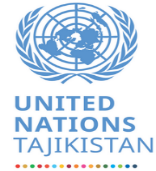 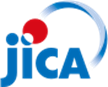 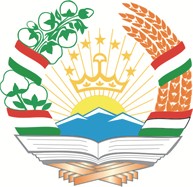 Рӯнамо оиди лоиҳаи Боби 9.2.Низоми МваА дар Барномаи миллии рушд барои солҳои 2026-2030:
Ретрит барои коршиносон ва мутахассисони мутассадӣ вобаста ба таҳияи лоиҳаи БМР 2026-2030
23 майи 2025 (Осоишгоҳи Шоҳамбарӣ)
Шарҳи боби таҳлилшаванда
Алокамандии мавзӯи соҳавӣ бо СМР 2030 БМР 2016-2020, БМР 2021-2025
Таҳлили вазъи кунунии соҳа: натиҷаҳои ноилшуда дар 2021-2025
Котиботи ГК байниидоравӣ фаъолияти худро бо дастгирии шарикони рушд (UNDP, UNICEF, JICA, ACTED…) бо ҷалби ҷомеъаи шаҳрвандӣ ва сохтори хусусӣ фаъол намуданд. Ҳар сол ҷаласаҳои кории ин гурӯҳҳо баҳри баррасӣ, таҳлил ва муҳокимаи  сатҳи татбиқи ҲБС сатҳи миллӣ ва соҳавӣ ташкил карда мешавад. 
3 курсҳои омӯзишӣ оиди МваА дар Ҷопон барои 42 нафар мутахассисони соҳаи МваА дар солҳои 2022-2023-2024 ташкил ва баргузор карда шуд. 
Зиёда аз 38 омӯзишҳо оид ба МваА барои ГК байниидоравӣ аз ҷониби коршиносони ҷопонӣ ва маҳаллӣ барои 338 нафар гузаронида шуд  
Бо ҳамоҳангсозии Котиботи ШМР ҳисоботҳои миллии арзёбии ҲРУ – Шарҳи миллии ихтиёрӣ, ва Шарҳи миллии маҳаллӣ таҳия ва пешниҳод карда шуд.
Тадқиқоти чуқур “Вазъи кунунӣ ва мушкилот вобаста ба МваА ҲБС дар ҶТ” гузаронида шуд. 
Глоссарий барои терминҳои вобаста ва таҳия, МваАии ҲБС иборат аз 122 калимаю ибора таҳия карда шуд. 
Роҳнамо барои таҳия, МваАии ҲБС барои вазорату идораҳо ва ҷонибҳои дахлдор бо замимаҳо – шаклҳои гузаронидани МваА коркард карда шуд.
Таҳлили вазъи кунунии соҳа: сабақҳои андӯхта
Норасоии ҳамоҳангӣ ва ҳамгироӣ: Сабақҳои андӯхта аз БМР 2016-2020 пурра дар БМР 2021-2025 истифода нашудаанд. Ҳамоҳангсозии байниидоравӣ ва ҳамгироии барномаҳои соҳавӣ ва маҳаллӣ бо БМР заиф аст.
Мушкилоти банақшагирӣ аз "поён ба боло": Барномаҳо аксаран аз сатҳи миллӣ ба сатҳи маҳал "фароварда" мешаванд, на аз "поён ба боло" таҳия мегарданд, ки ин боиси мушкилоти маблағгузорӣ ва нокифоя будани захираҳои маҳаллӣ мегардад.
Иштироки маҳдуди ҷонибҳои манфиатдор: Гарчанде ки тартиби муқарраргардида иштироки ҷомеаи шаҳрвандӣ ва бахши хусусиро пешбинӣ мекунад, дар амал гурӯҳҳои корӣ дар маҳалҳо ва соҳаҳо барои таҳияи ҲБС асосан аз кормандони давлатӣ ва мушовирон (бе иштироки сохтори хусусӣ) иборатанд.
Набудани тартиби дақиқи М&А: Расмиёти мониторинг ва арзёбӣ (М&А) дар ҲБС дақиқ нест ва ба саволҳои асосӣ (кӣ, кай, чӣ кор мекунад, чӣ гуна ва чӣ гуна ҳисобот омода мешавад) ҷавоби пурра ва дақиқ вуҷуд нест.
Норасоии маблағгузорӣ ва иқтидори инсонӣ: Татбиқи М&А ба маблағгузории доимӣ ниёз дорад, ки он аз буҷет ба таври доимӣ таъмин намегардад. Илова бар ин, иқтидори кормандони масъул дар соҳаи М&А нокифоя аст ва омӯзишҳо бо сабаби тағйироти кадрӣ самаранок нестанд.
Таҳияи дарахти мушкилот
Паёмадҳои мушкилоти калидӣ
Мушкилоти (муаммои) асосӣ
Сабабҳои пайдоиши мушкилоти калидӣ
Таҳияи дарахти мақсадҳо (баръакси дарахти мушкилот)
Натиҷаҳои ҳалли мушкилот
Мақсади асосӣ
Мақсадҳои ибтидоӣ миёнамӯҳлат ва ниҳоӣ,  ки ба мақсади асосӣ мерасонанд
Муайян кардани мақсадҳои афзалиятнок барои 5 соли минбаъда
Муайян кардани вазифаҳои рушди соҳа барои ноил шудан ба ҳадафу афзалиятҳои гузошташуда
Мустаҳкам намудани заминаи ҳуқуқӣ: Заминаи ҳуқуқии мониторинг ва арзёбӣ бояд минбаъд таҳким дода шавад , то ки расмиёти возеҳ, пайваста ва иҷрошавандаро таъмин намояд
Тақвияти иқтидори институтсионалӣ: таҳкими иқтидори институтсионалии мақомоти давлатӣ, ки ба мониторинг ва арзёбӣ ҷалб шудаанд , бо роҳи таъмини онҳо бо захираҳои зарурӣ ва омӯзиши кадрҳо муҳим аст. 
Такмил додани сифати маълумот: Системаҳои ҷамъоварӣ, идоракунӣ ва таҳлили маълумотҳо бояд такмил дода шаванд, то сифат, дастрасӣ ва саривақтии онҳо таъмин карда шаванд. 
Тамаркуз ба натиҷаҳо: Зарурати пурзӯр кардани пайгирӣ ва андозагирии натиҷаҳо ва таъсир дар Низоми мониторинг ва арзёбӣ вуҷуд дорад. Татбиқи принсипҳои идоракунӣ дар асоси далелҳо/натиҷаҳо, пайгирии нишондиҳандаҳои таъсир ва нишондиҳандаҳои натиҷаҳо.
Иштироки ҷонибҳои манфиатдор: Таъмини иштироки доираи васеи ҷонибҳои манфиатдор, аз ҷумла ҷомеаи шаҳрвандӣ, бахши хусусӣ ва шарикони рушд дар раванди мониторинг ва арзёбӣ муҳим аст . 
Тақвияти ҳисоботдиҳӣ ва шаффофият: Механизмҳои ҳисоботдиҳӣ ва шаффофият бояд барои таъмини дастрасии аҳолӣ ба иттилоот дар бораи натиҷаҳои татбиқи барномаҳо ва стратегияҳо пурзӯр карда шаванд.
Пешбини кардани тадбирҳо барои амалӣ кардани ҳар як вазифаи гузошташуда
Таҷдиди тартиби мониторинг ва арзёбӣ , тасдиқи роҳнамо ва шаклҳои ягонаи ҳисоботи мониторинг ва арзёбӣ барои ҳама ҳуҷҷатҳои банақшагирии стратегӣ дар сатҳи миллӣ, соҳавӣ ва маҳал.
Ташкили низоми таълими кадрҳо ва таълими ҳатмии ҳамаи хизматчиёни давлатӣ оид ба таҳия, мониторинг ва арзёбии ҲБС.
Марҳила ба марҳила татбиқи рақамикунонӣ дар раванди ҷамъоварии маълумот, М&А (тасдиқи алгоритми ҳамкории байнисоҳавӣ барои пайгирии тадбирҳои андешидашуда дар БМР 2026-2030).
Таҳияи механизми тақвияти низоми МваА, бо роҳи қадрдонӣ намудани мутахассисони фаъол ва пурсамар, ҷалби захираҳои молиявӣ ва инсонӣ. 
Тавсеа бахшидани фаъолияти ГК байниидоравӣ дар сатҳи минтақаҳо/маҳал.
Муайян кардани нишондиҳандаҳои ҳадафноке, ки мо мехоҳем то соли 2030 ноил шавем
Таъсиси шӯъба/бахш/шахси масъул оиди МваАии ҲБС.  Вобаста ба шумораи ҲБС дар сатҳи маҳал ва ё соҳа, нишондиҳандаҳо чунин мебошанд: 
Зиёда аз 5 ҲБС дар самти мазкур таҳия шудааст, дар ин сурат шӯъба/бахш/штати мутахассисони соҳавии МваАи алоҳида таъсис карда шаванд, ки бо МваАии ҳуҷҷатҳои банақшагирии стратегӣ дар сатҳи соҳа ва ё маҳал (вилоят, шаҳру ноҳияҳо) корбарӣ менамоянд.
Камтар аз 5 ҲБС дар самти мазкур таҳия шудааст, дар ин сурат дохил намудани вазифаҳои мутахассиси МваА ба тавсифи вазифавӣ баҳри вогузор намудани ӯҳдадории МваА ҲБС мақсаднок аз ҷониби шахси масъул.
2). Тартибҳои муайян оиди МваА аз ҷониби ВРИС, бо дарназардошти шаклҳоя ягонаи маълумот, мӯҳлат (даврият) ва низоми ягонаи пешниҳоди маълумот таҳия ва тасдиқ гардидаанд. 
3). Такмили низоми омодасозии кадрҳо (мутахассисони МваА) бо ҷалби ҷонибҳои манфиатдор (сохторҳои давлатӣ, шарикони рушд, бахши хусусӣ, ҷомеъаи шаҳрвандӣ)  ва аз соли 2026-2027 аз ҳисоби маблағгузории буҷетӣ.